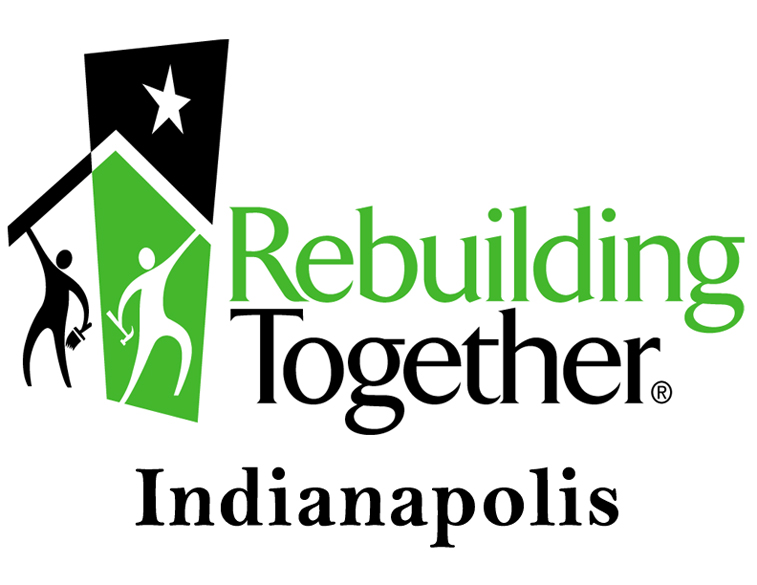 GAME DAY 2010
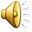 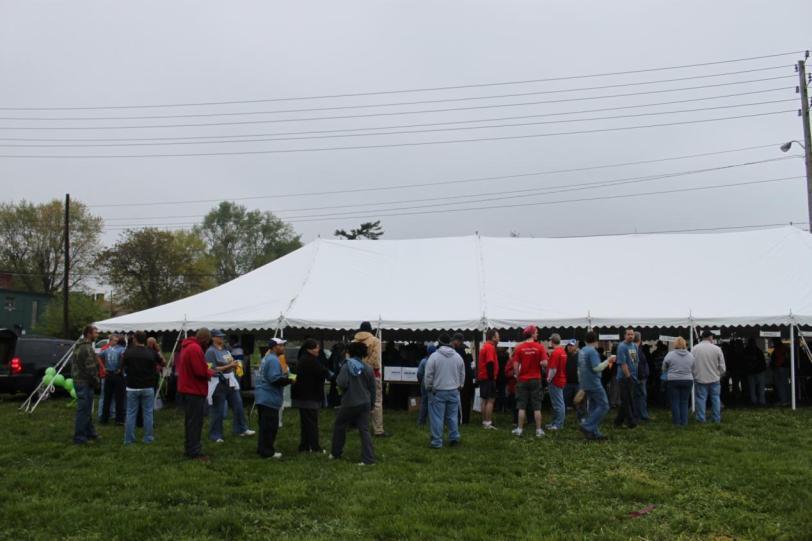 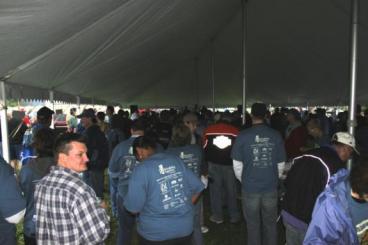 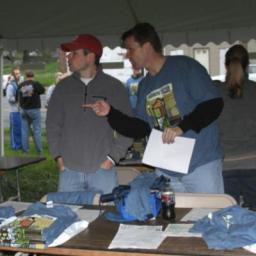 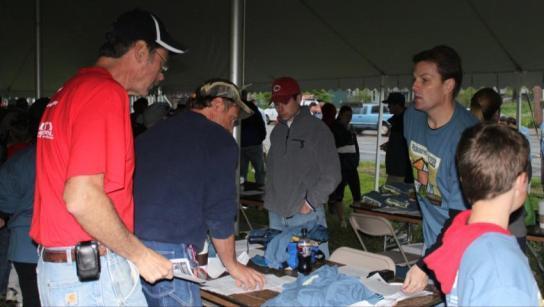 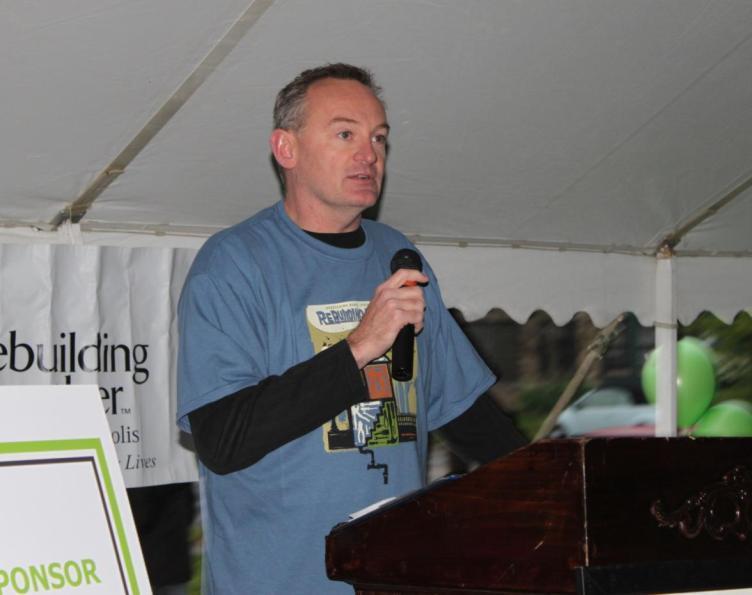 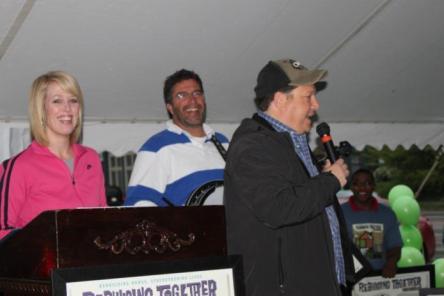 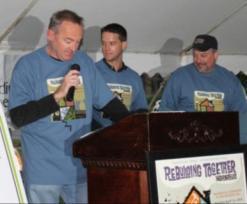 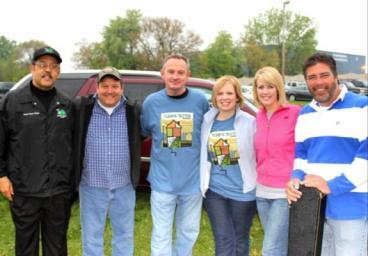 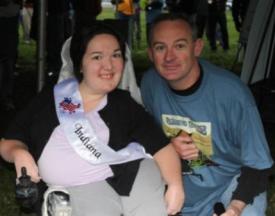 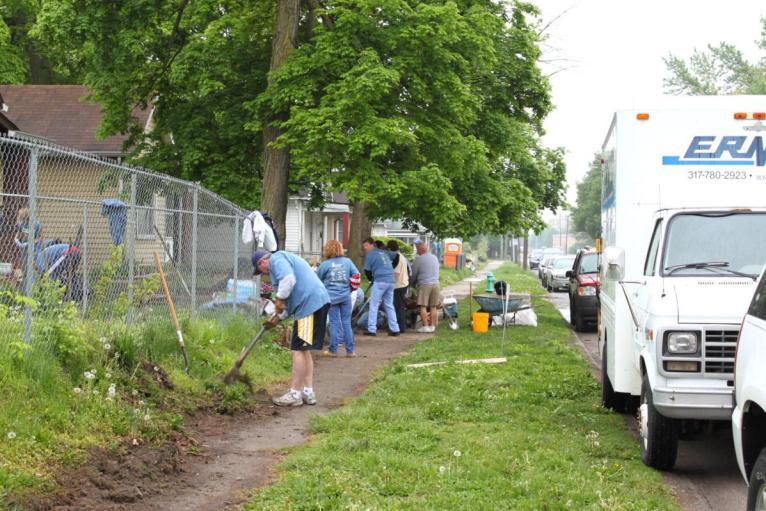 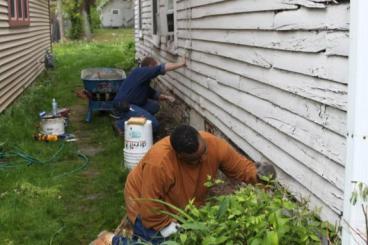 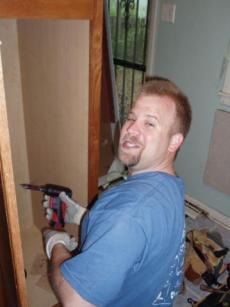 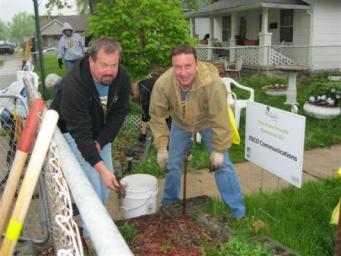 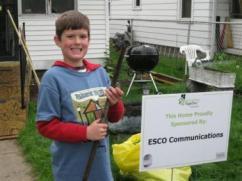 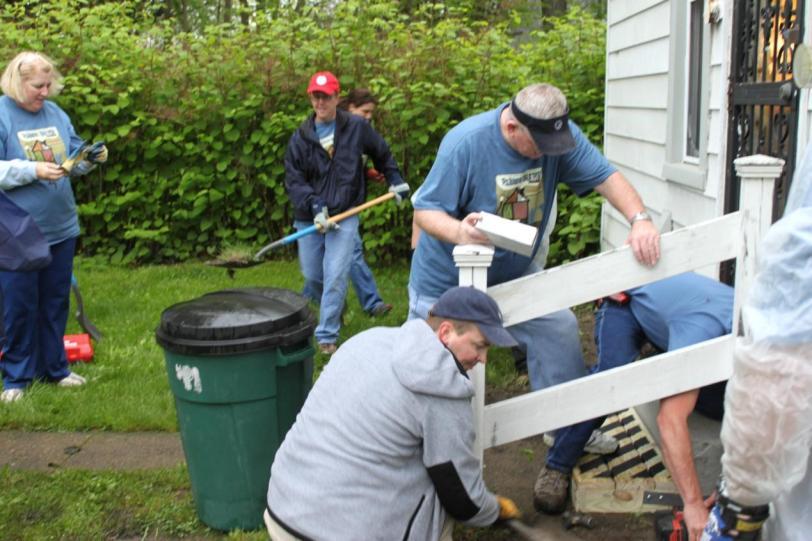 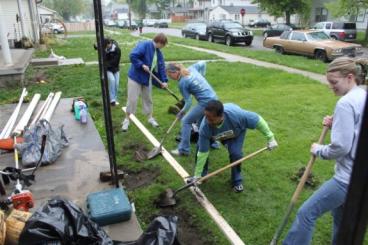 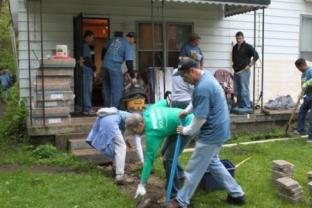 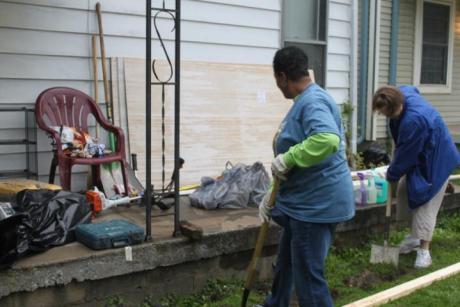 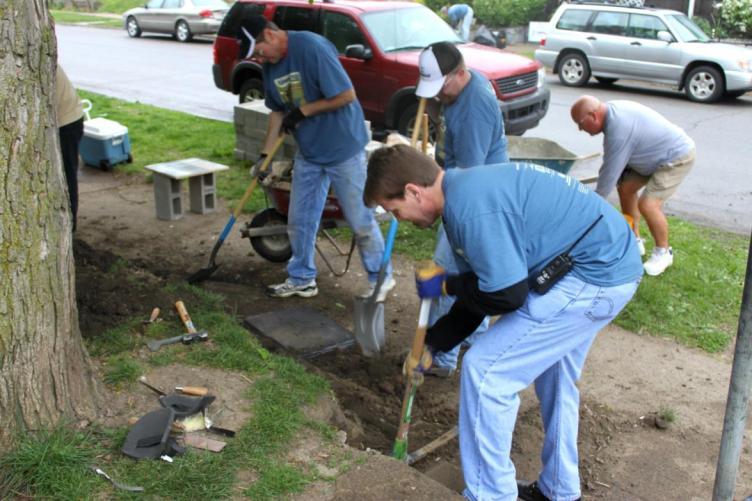 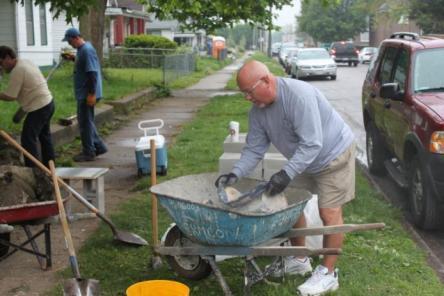 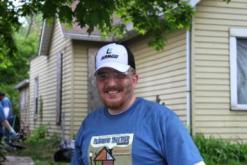 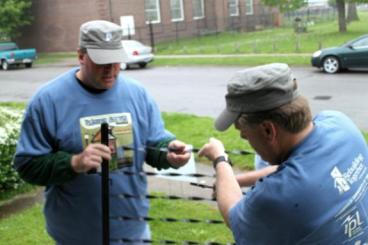 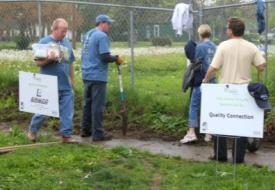 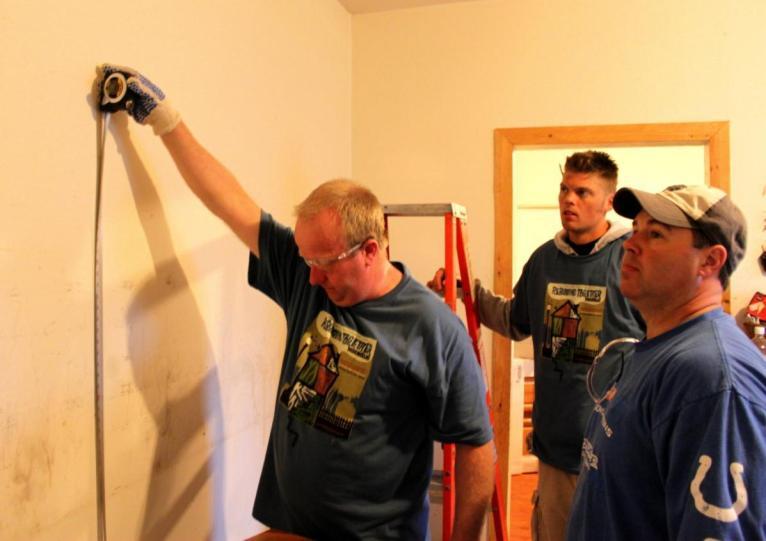 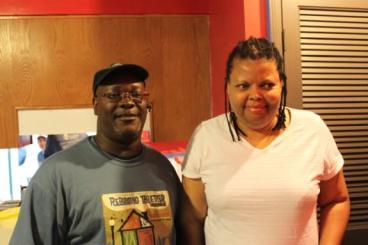 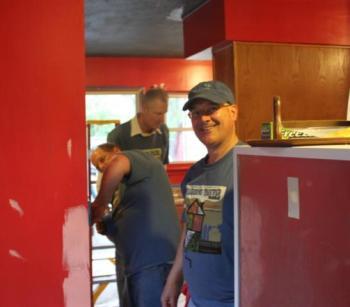 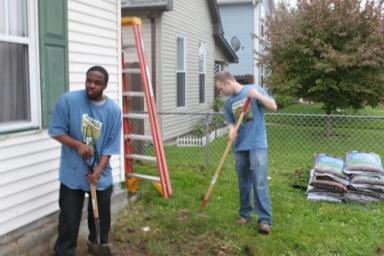 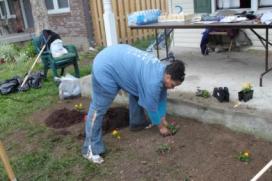 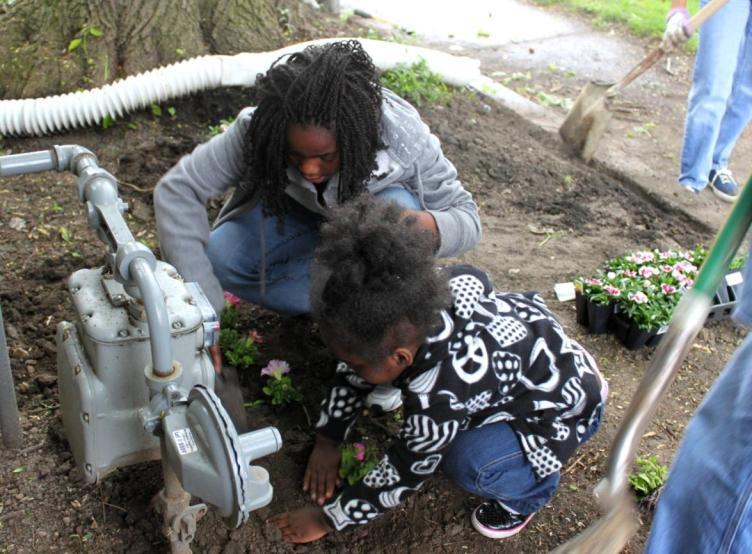 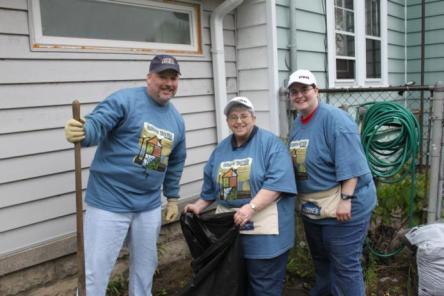 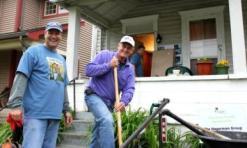 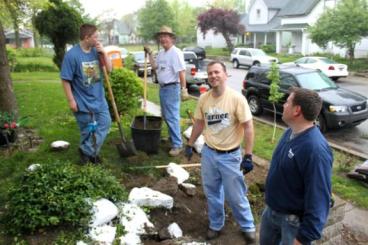 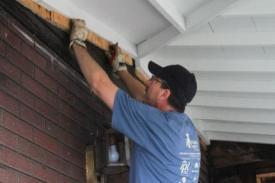 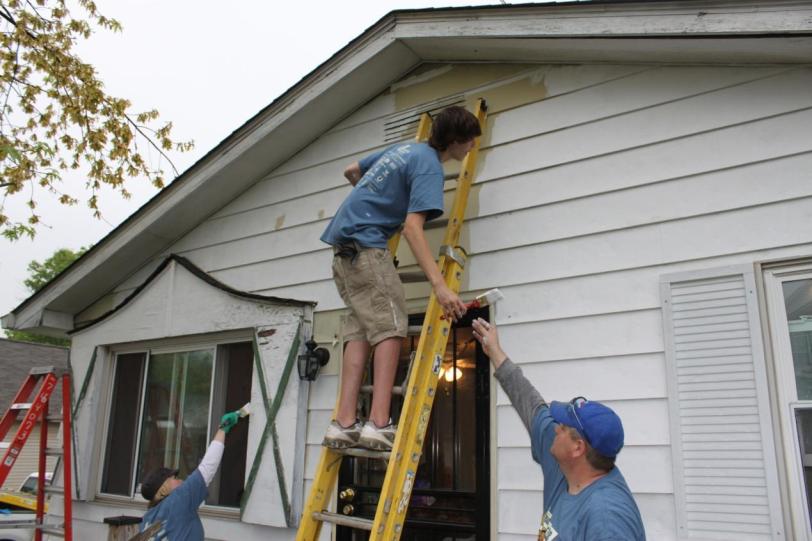 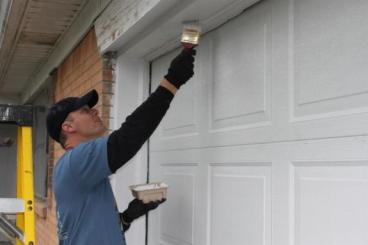 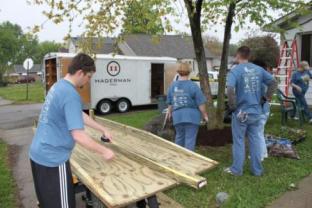 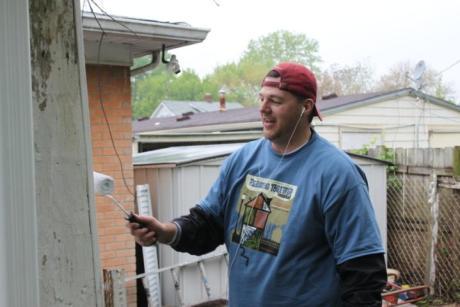 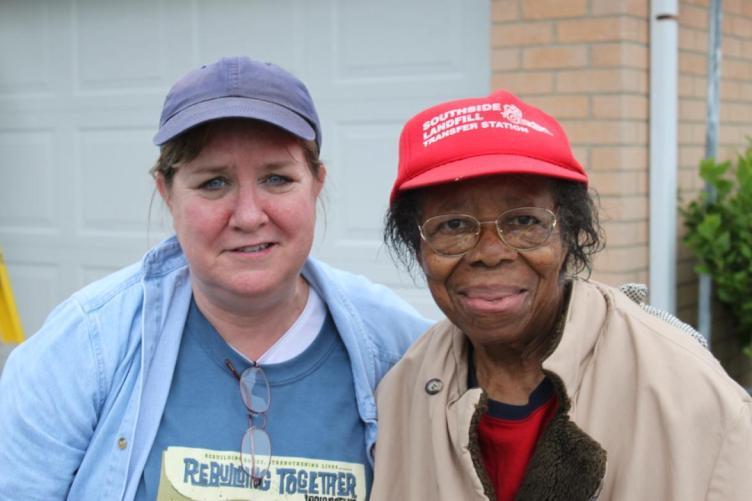 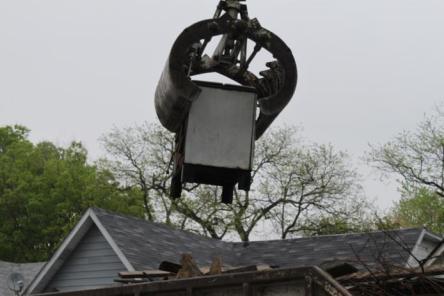 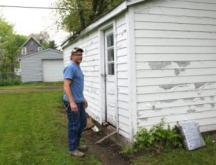 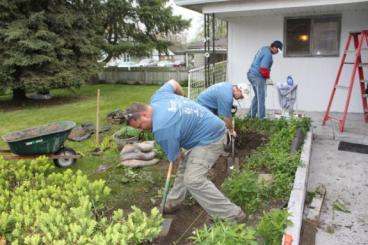 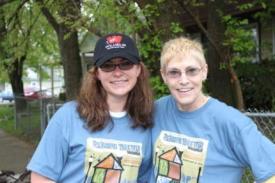 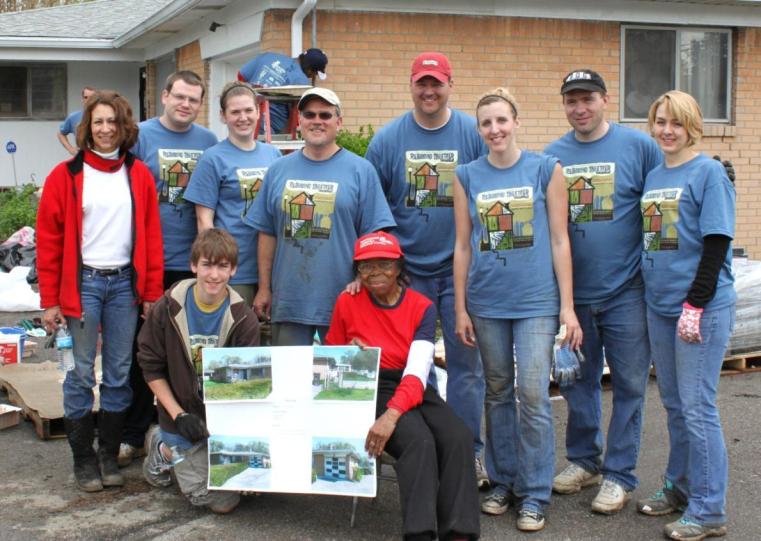 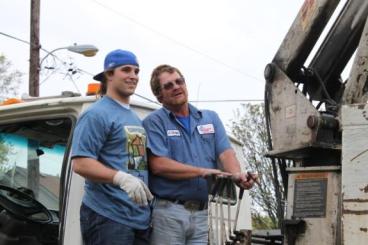 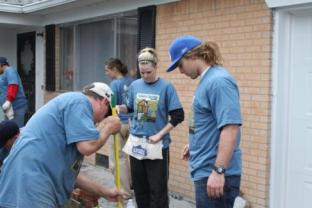 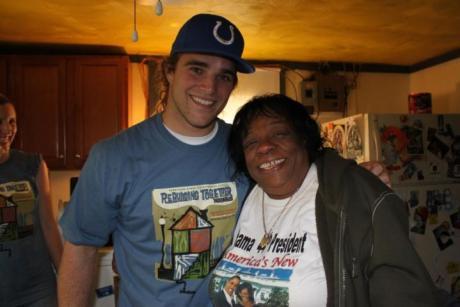 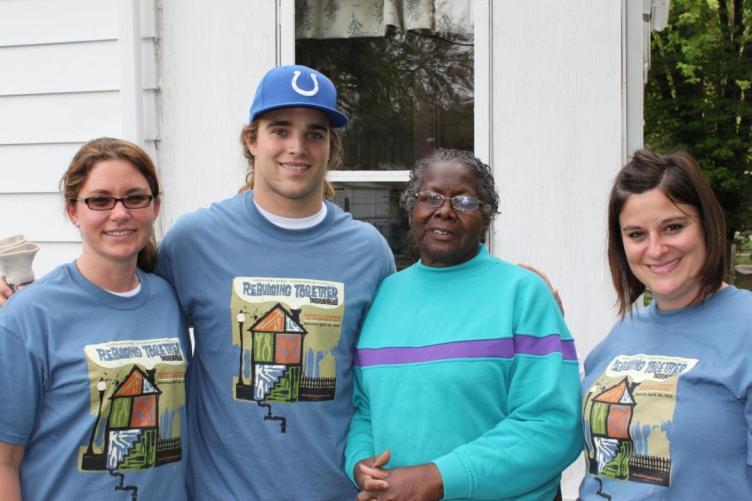 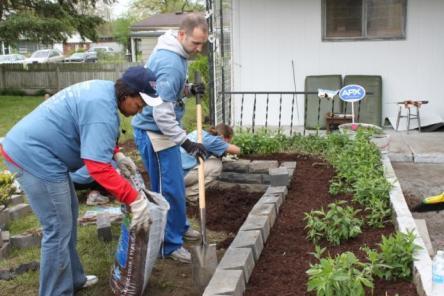 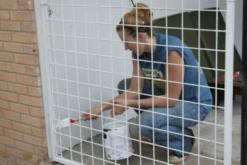 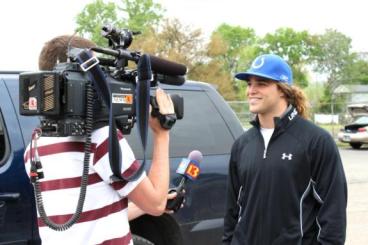 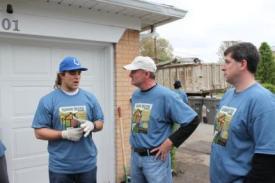 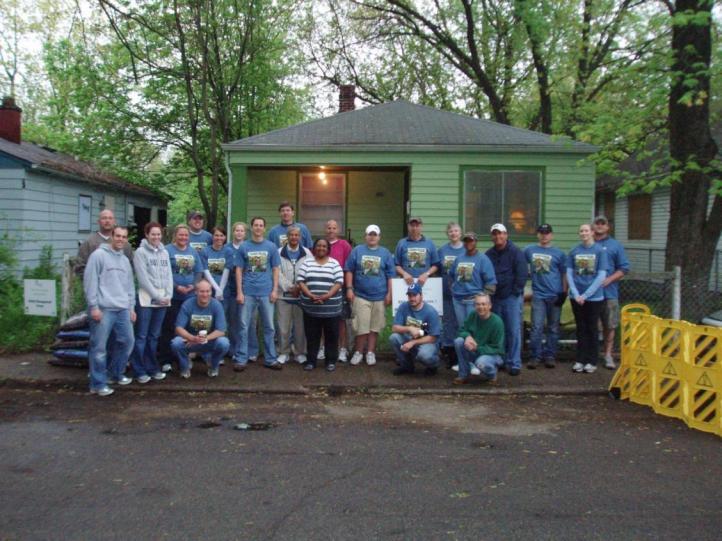 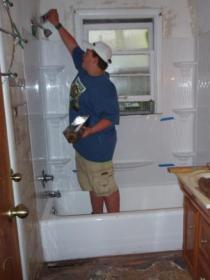 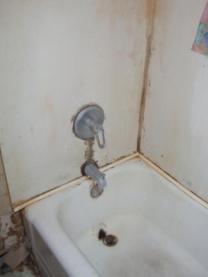 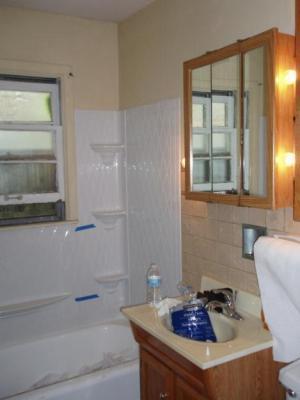 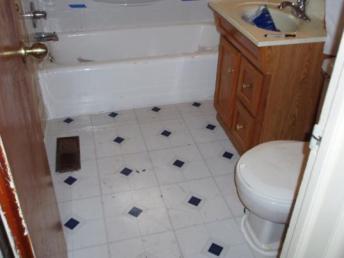 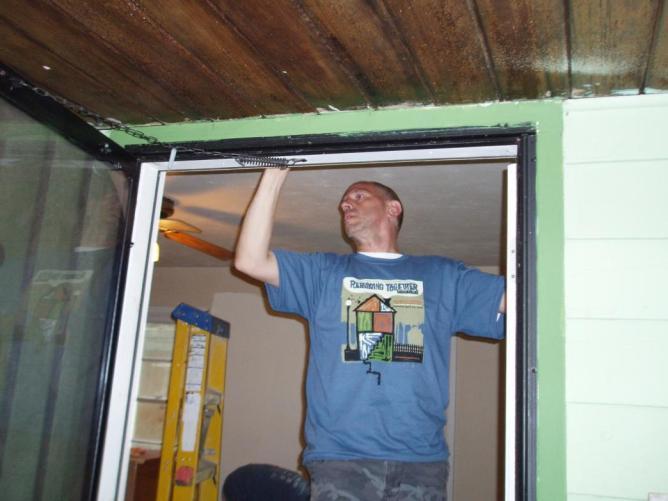 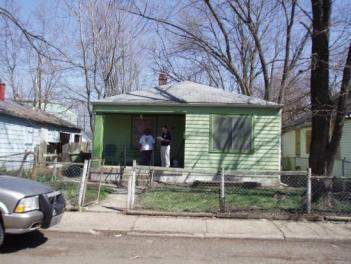 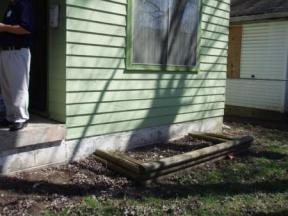 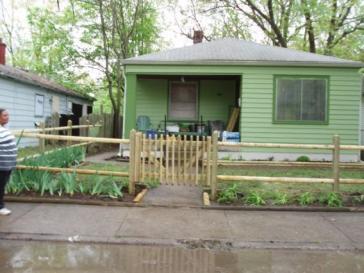 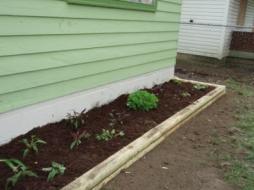 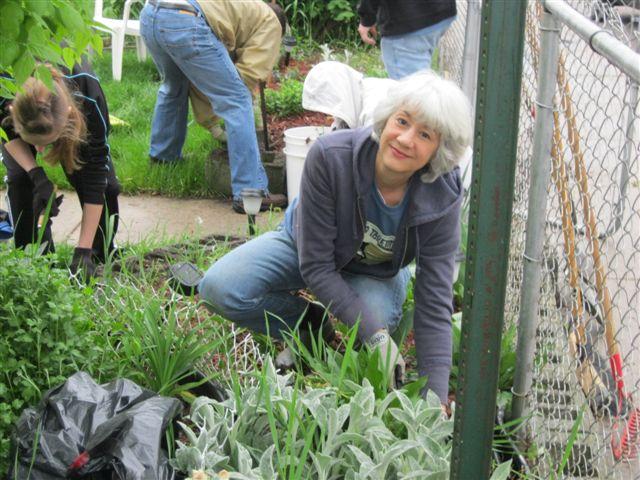 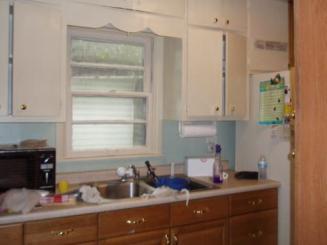 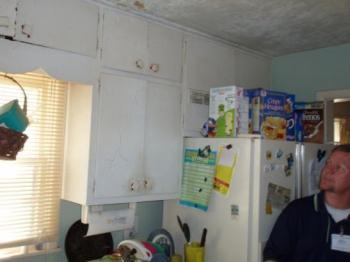 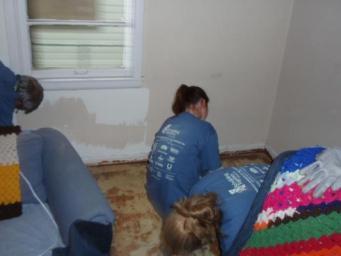 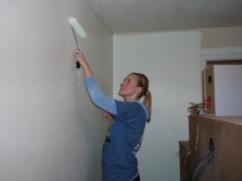 Rebuilding Homes, Strengthening Lives
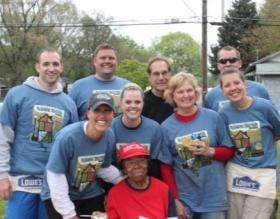 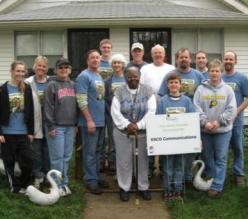 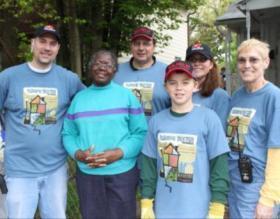 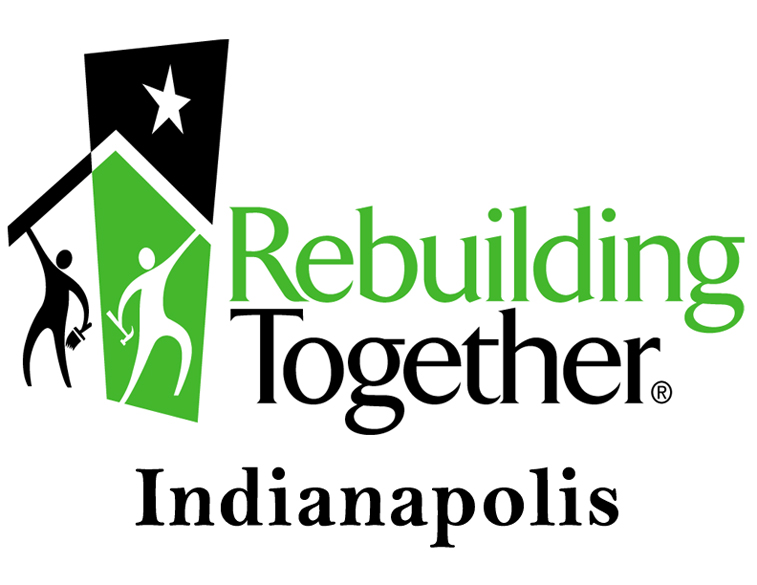 GAME DAY 2010